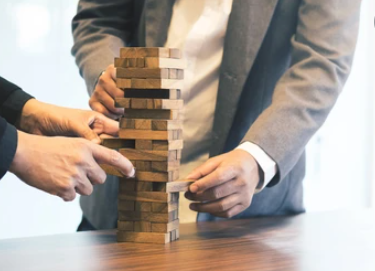 Índice de Desempeño Institucional 2021
Oficina Asesora de Planeación



Bogotá, Mayo de 2022
Resultados FURAG 2021
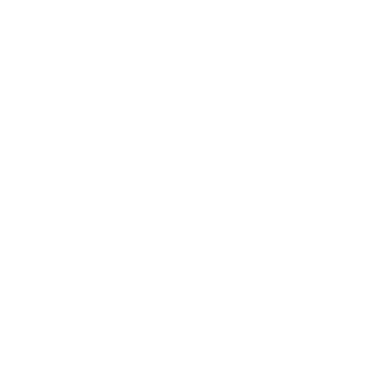 Aumentamos 7,5 vs año 2020, es decir el más alto en los últimos 6 años
Resultados Comparativos Sector trabajo 2021
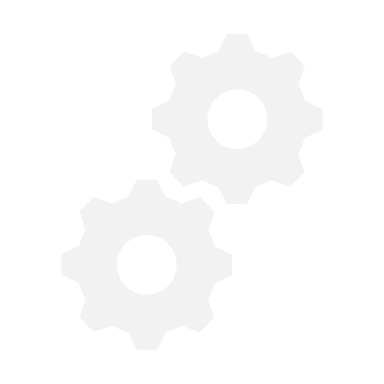 Avanzamos un puesto, ya que en el año 2020 ocupamos el 4 lugar entre las seis entidades del sector trabajo.
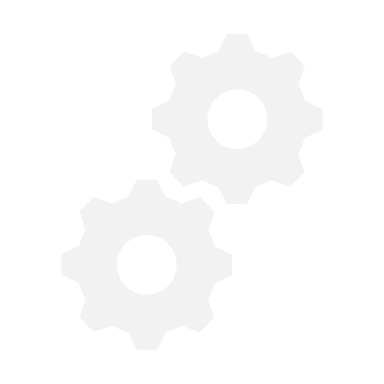 Resultados Comparativos SUPERINTENDENCIAS 2021
Obtuvimos el 4 lugar dentro de las 10 Superintendencias
Comparativo por Dimensiones 2020-2021
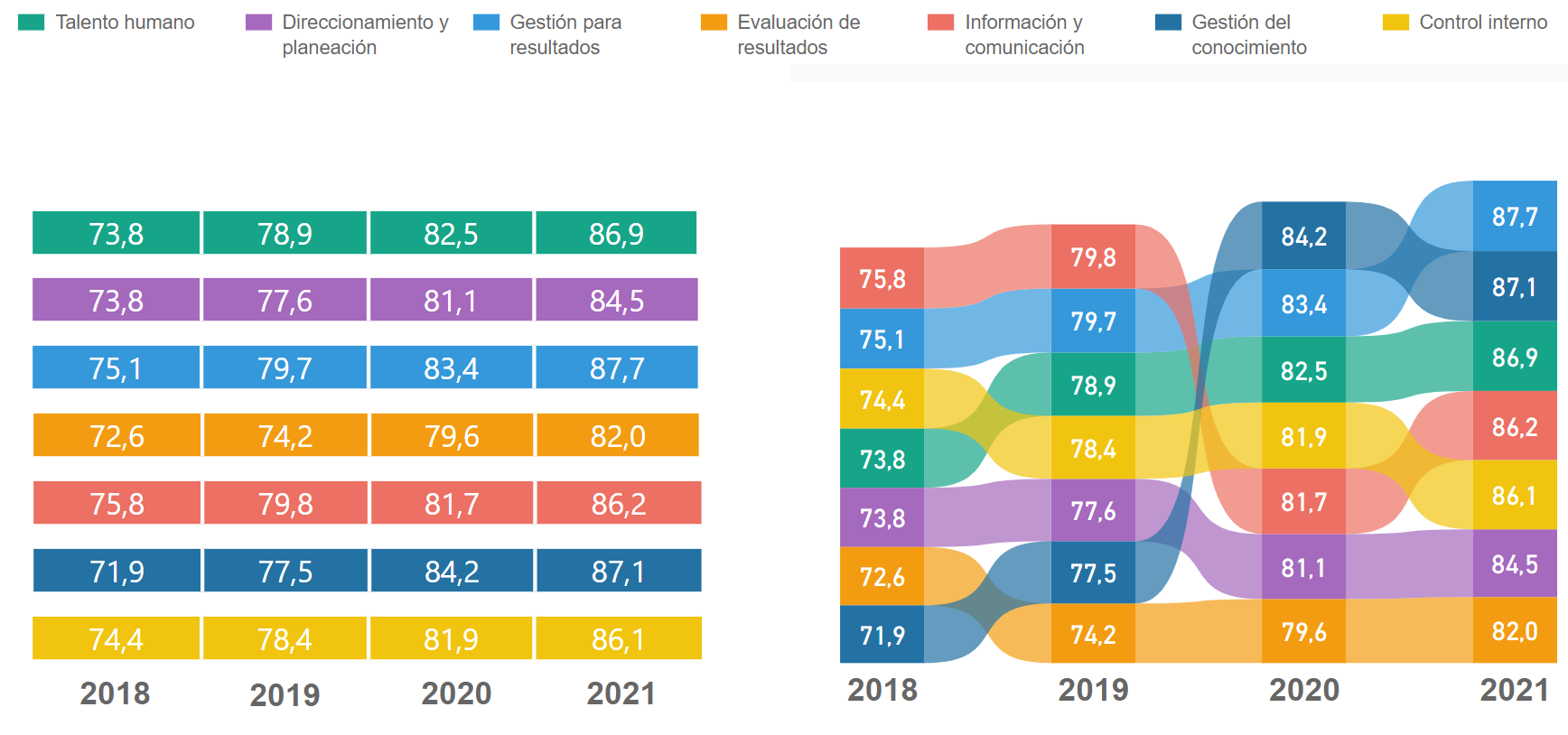 Aumentamos el puntaje en las siete dimensiones de MIPG
Comparativo por Políticas 2020-2021
GESTIÓN DEL CONOCIMIENTO Y LA INNOVACIÓN
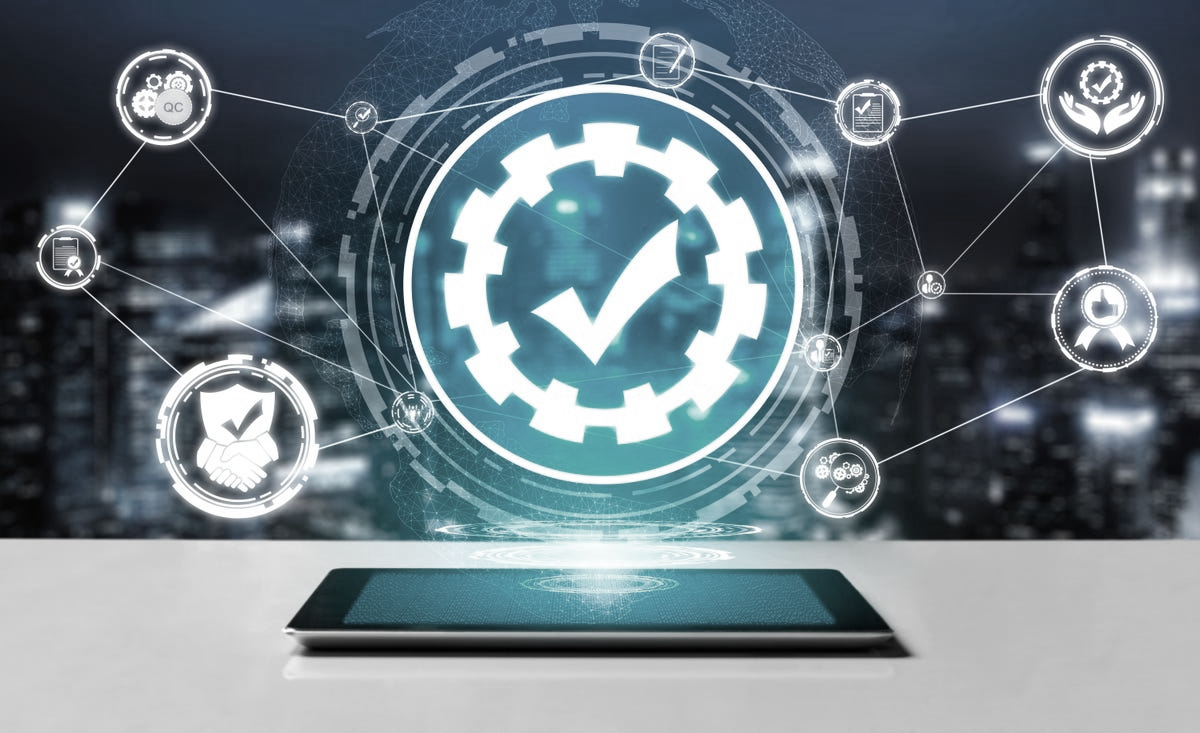 RECOMENDACIONES
RESULTADOS
GESTIÓN DE LA INFORMACIÓN ESTADISTICA
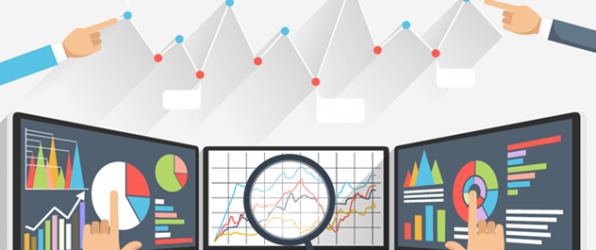 Aumentamos 1,7 puntos
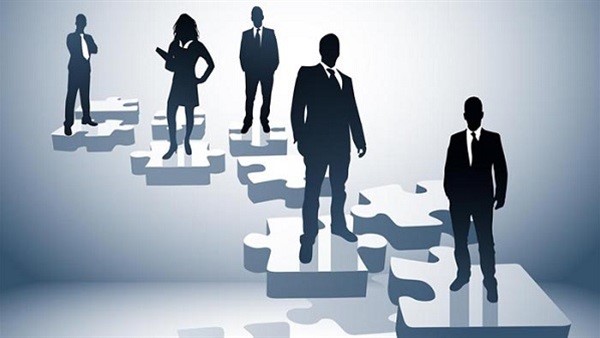 GESTIÓN ESTRATEGICA DEL TALENTO HUMANO
Aumentamos en 1,6 puntos
GESTIÓN DOCUMENTAL
RESULTADOS
PARTICIPACIÓN CIUDADANA
RECOMENDACIÓN
Incluir en los informes y acciones de difusión para la rendición de cuentas la información sobre el avance en la garantía de derechos a partir de las metas y resultados de la planeación institucional.
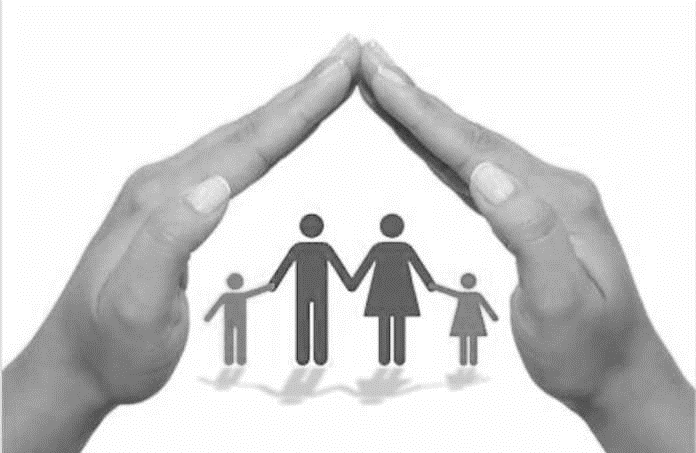 CONTROL INTERNO
OJO NO HAY COHERENCIA EN LAS RECOMENDACIONES DADAS POR EL DAFP
RECOMENDACIONES
GOBIERNO DIGITAL
FORTALECIMIENTO ORGANIZACIONAL
RECOMENDACIONES
Continuar trabajando para mantener los resultados alcanzados y propender por un mejoramiento continuo.
RESULTADOS
RECOMENDACIÓN
PLANEACIÓN INSTITUCIONAL
Definir indicadores para medir la eficiencia y eficacia del sistema de gestión de seguridad y privacidad de la información (MSPI) de la entidad, aprobarlos mediante el comité de gestión y desempeño institucional, implementarlos y actualizarlos mediante un proceso de mejora continua.
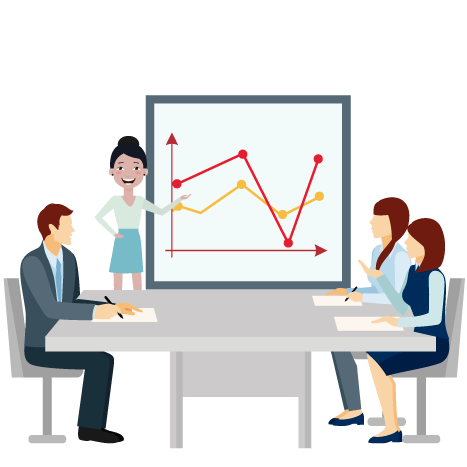 RACIONALIZACIÓN DE TRAMITES
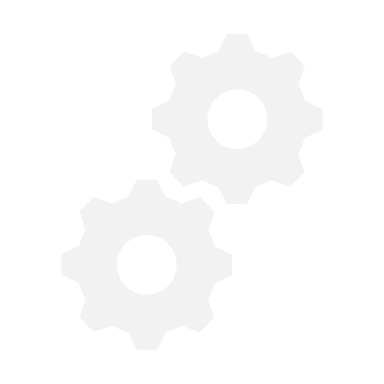 RECOMENDACIONES
TRANSPARENCIA Y ACCESO A LA INFORMACIÓN
RECOMENDACIONES
RECOMENDACIONES
RESULTADOS
DEFENSA JURÍDICA
Continuar trabajando para mantener los resultados alcanzados y propender por un mejoramiento continuo.
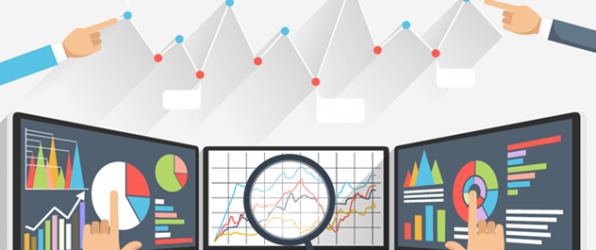 INTEGRIDAD
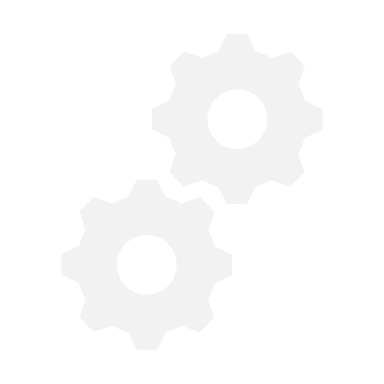 RECOMENDACIONES
SEGUIMIENTO Y EVALUACIÓN
RESULTADOS
RECOMENDACIONES
SEGURIDAD DE LA INFORMACIÓN
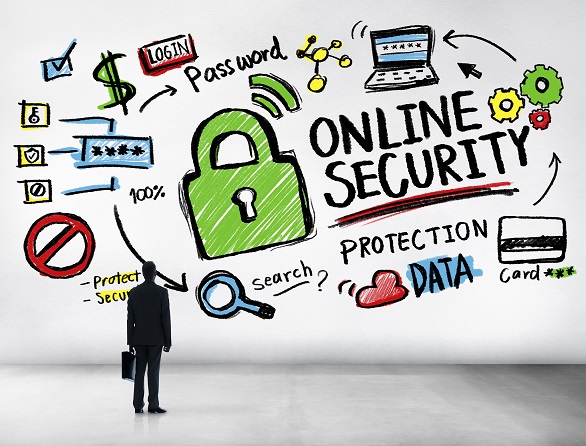 SERVICIO AL CIUDADANO
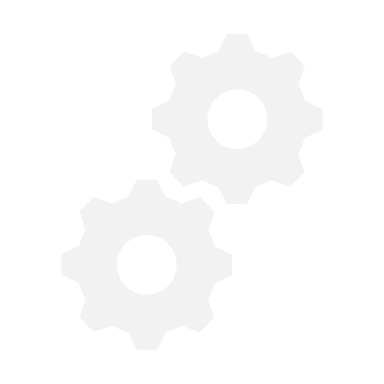 GESTIÓN PRESUPUESTAL
RECOMENDACIÓN

Cumplir con los lineamientos establecidos por el Gobierno Nacional, en lo relacionado con el plan de austeridad
RECOMENDACIONES
RESULTADOS 2021
MEJORA NORMATIVA
70,9
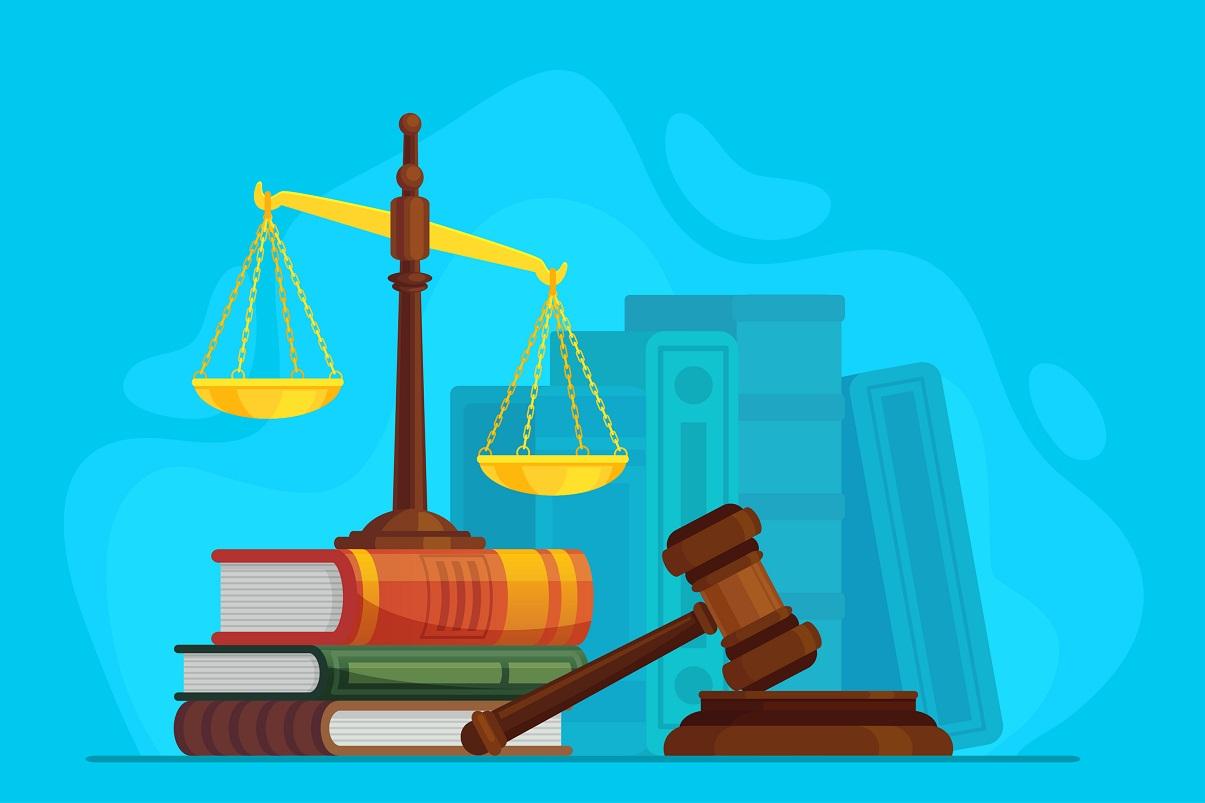 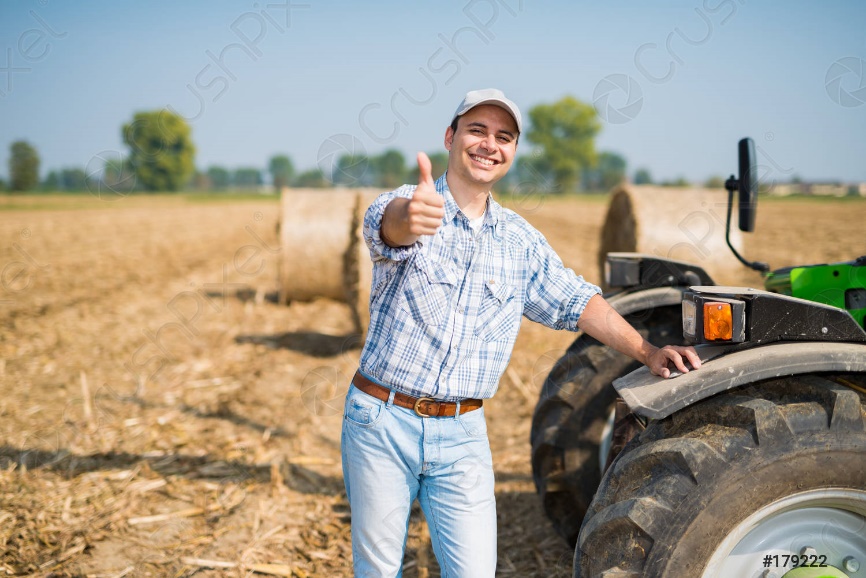 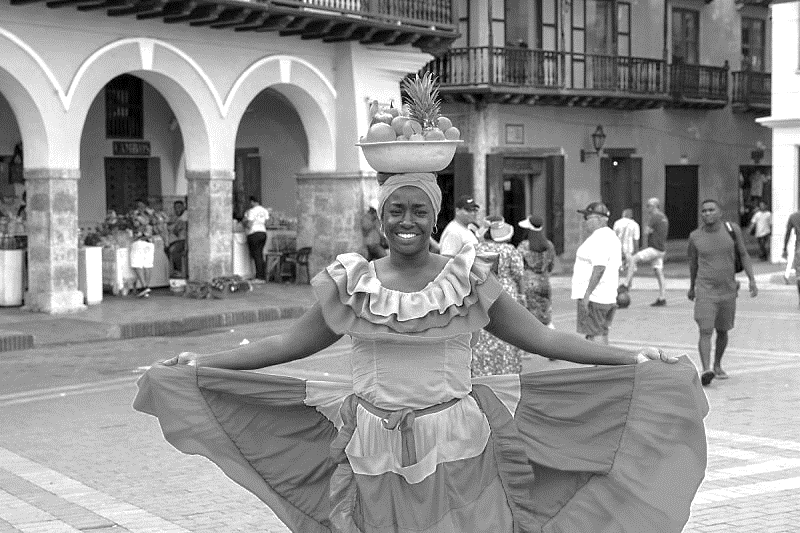 ¡Muchas Gracias!